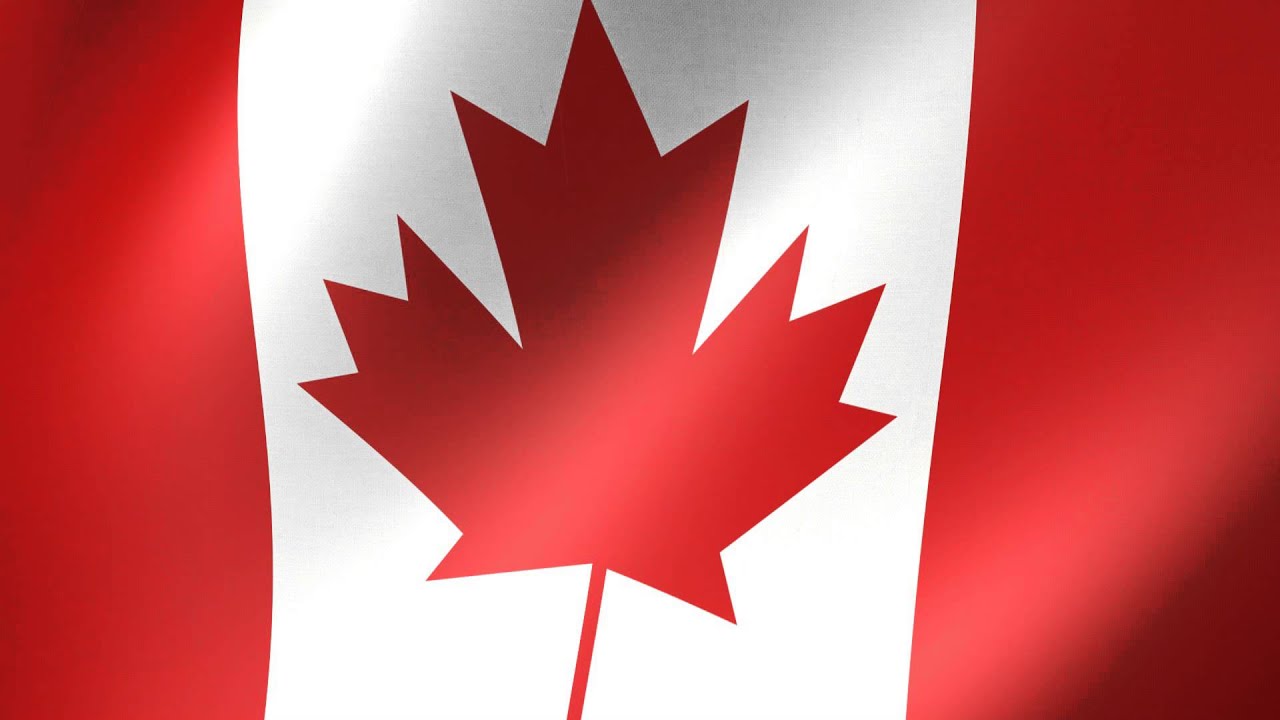 CANADA
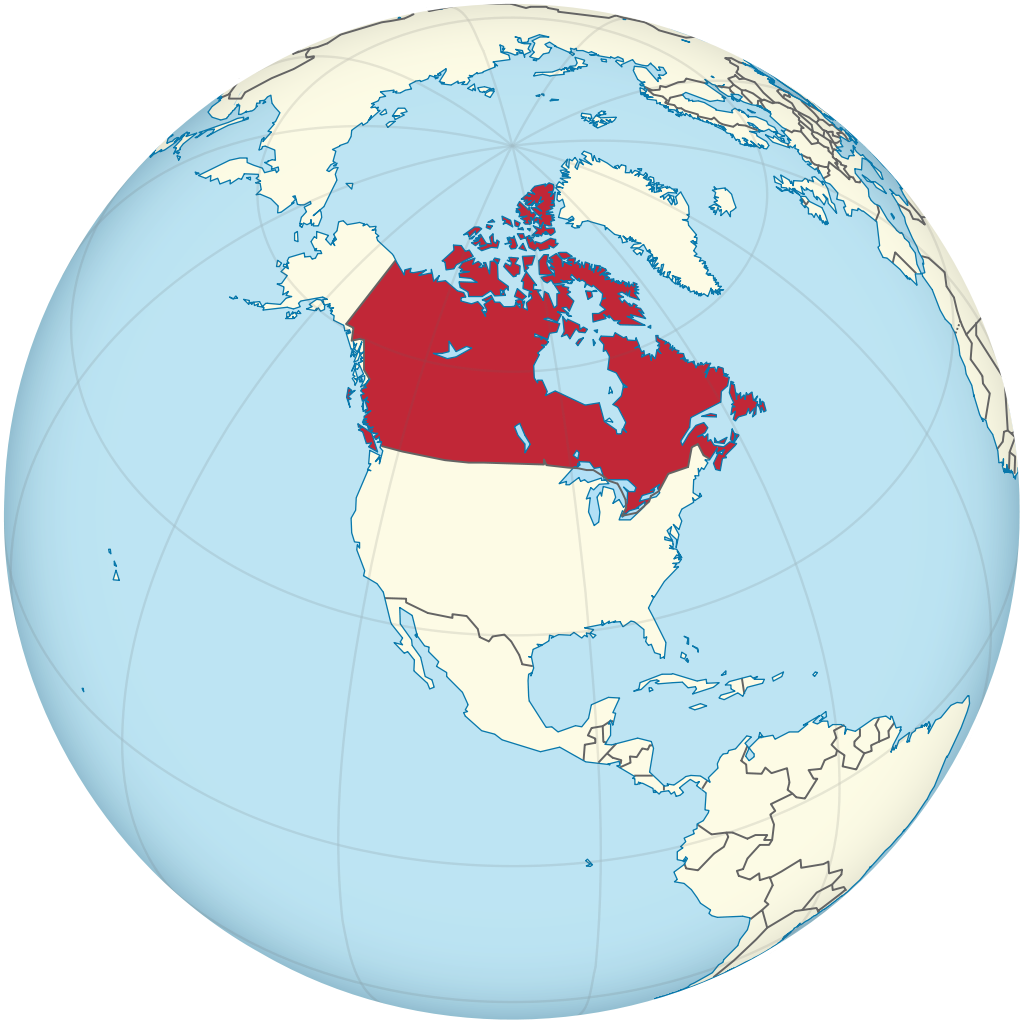 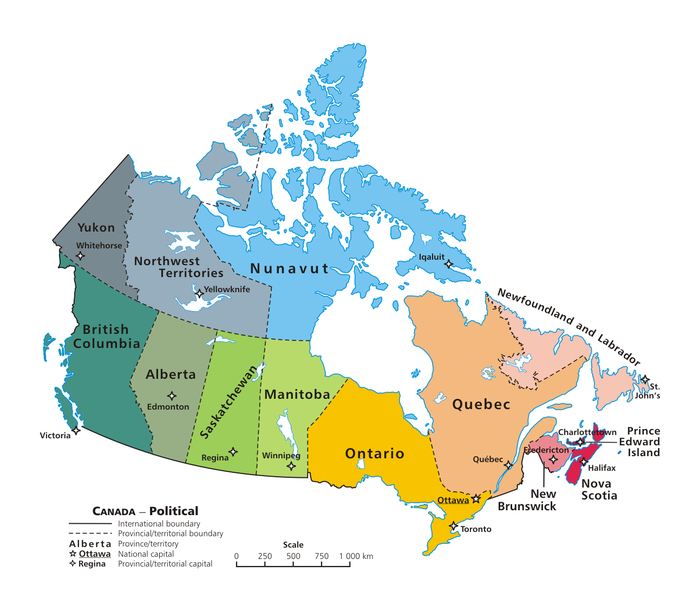 Canada is the second largest country in the world in terms of area.
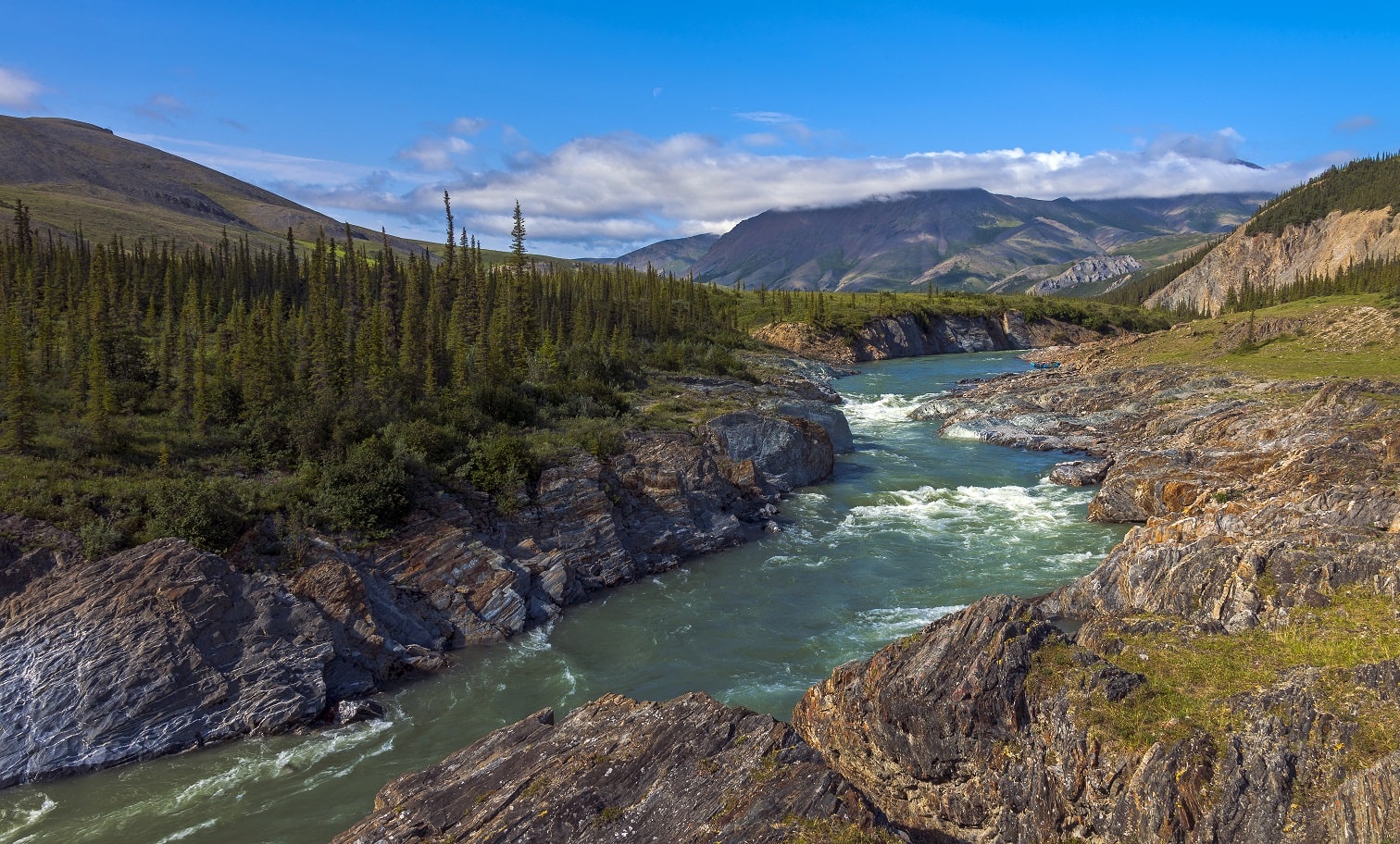 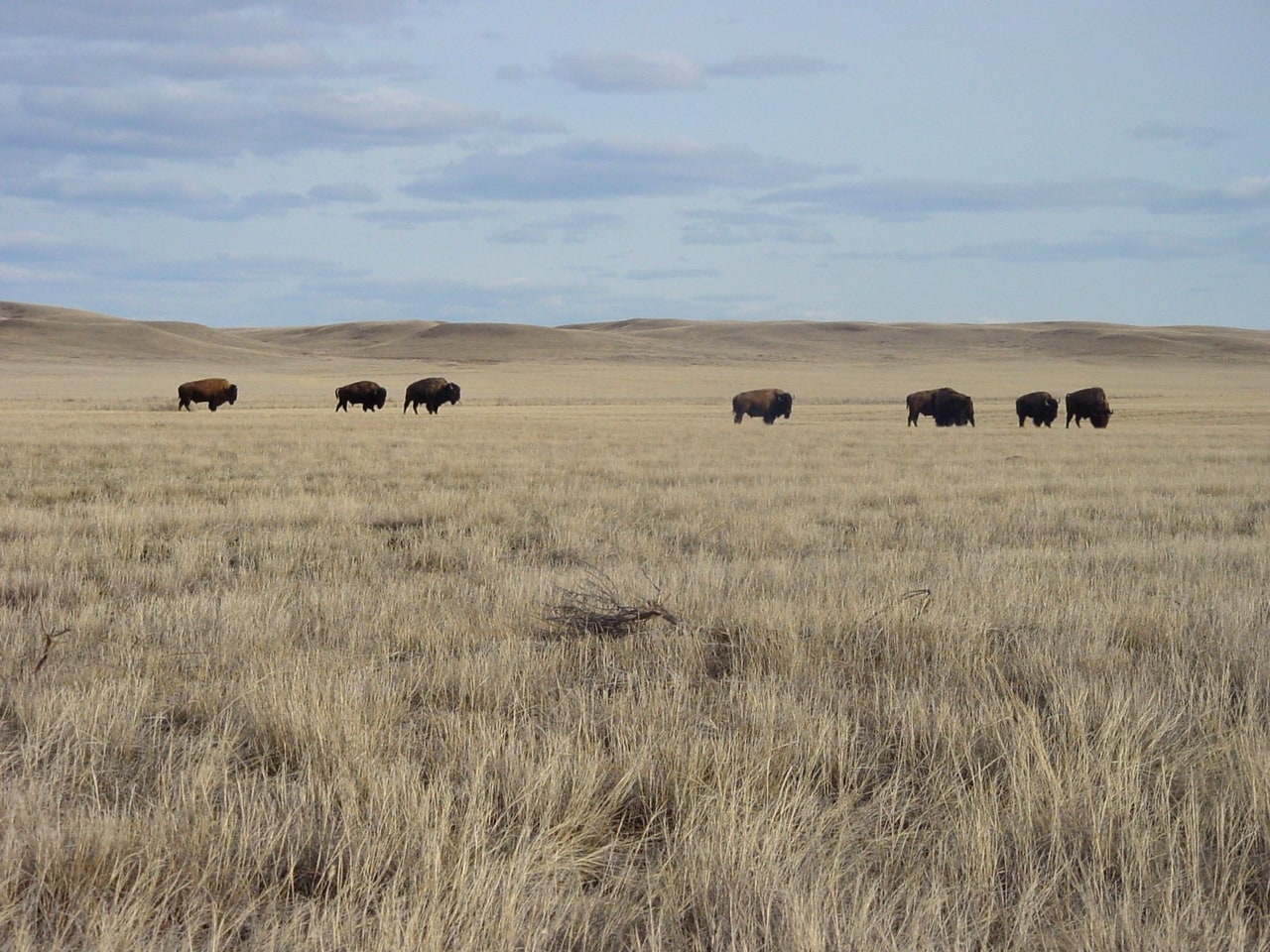 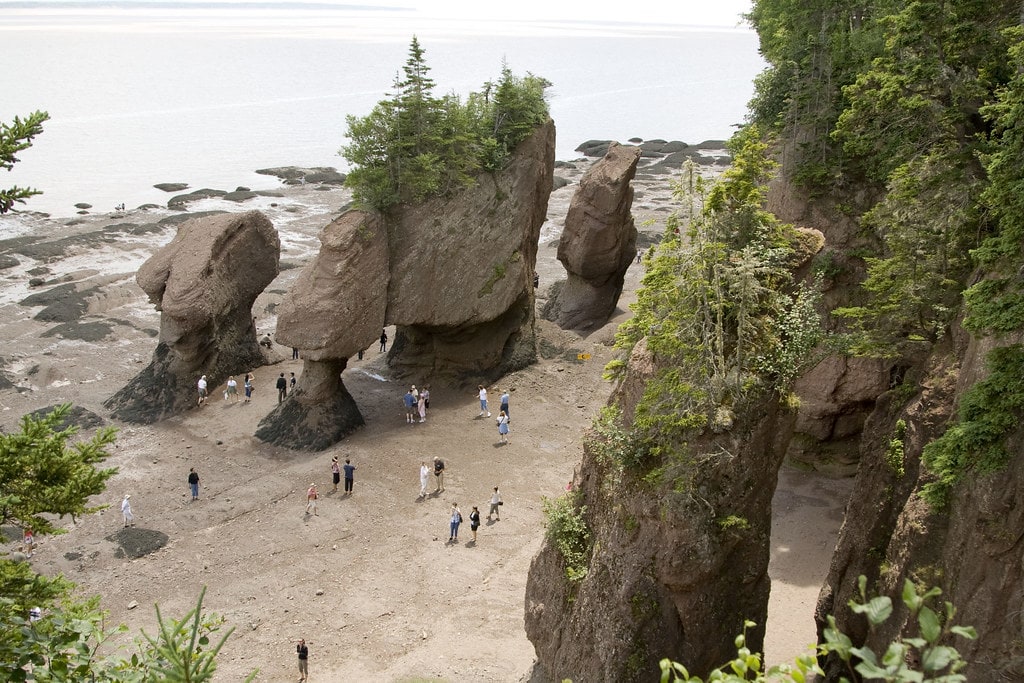 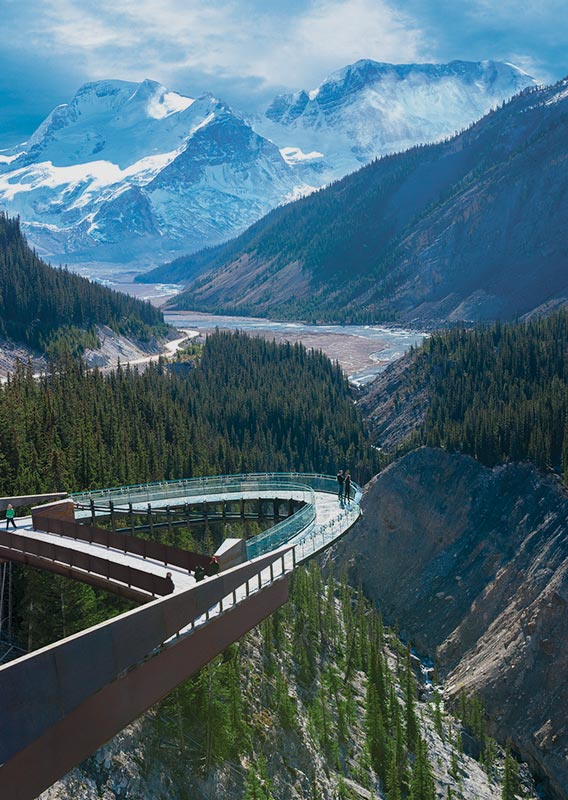 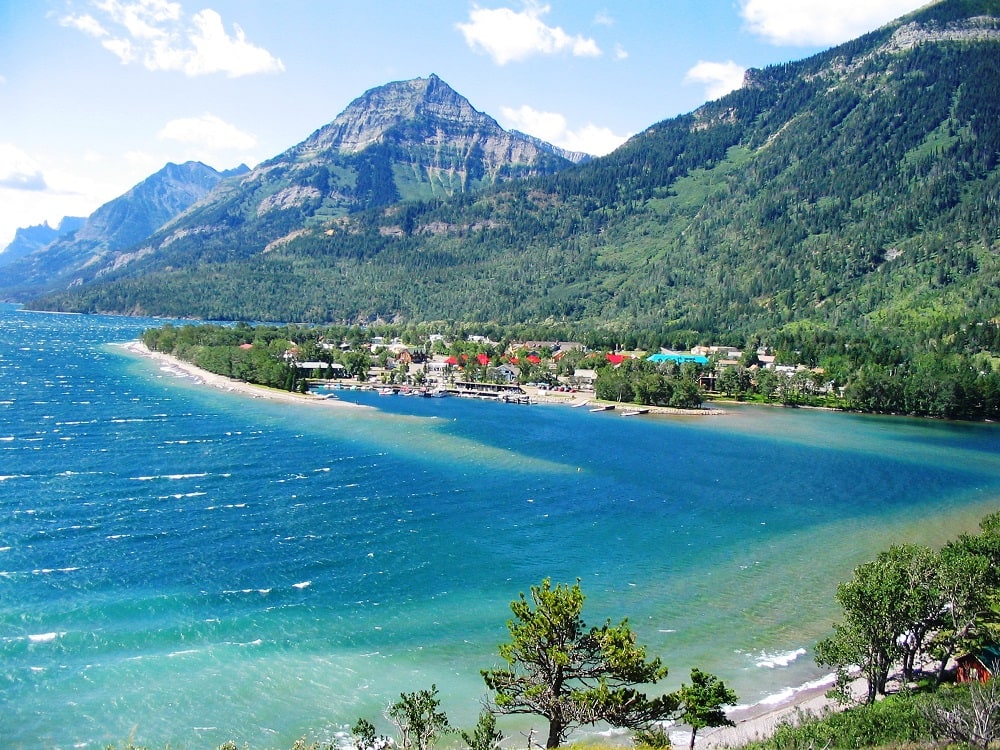 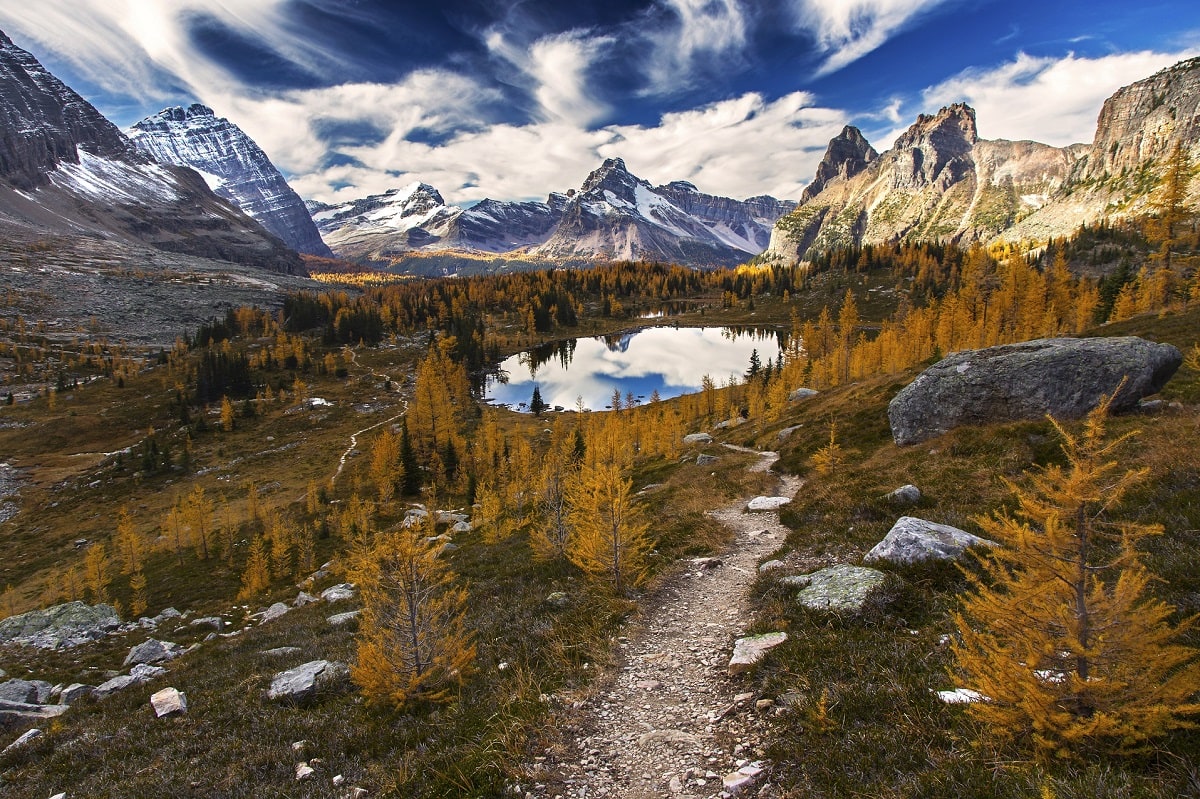 Canada’s National Parks
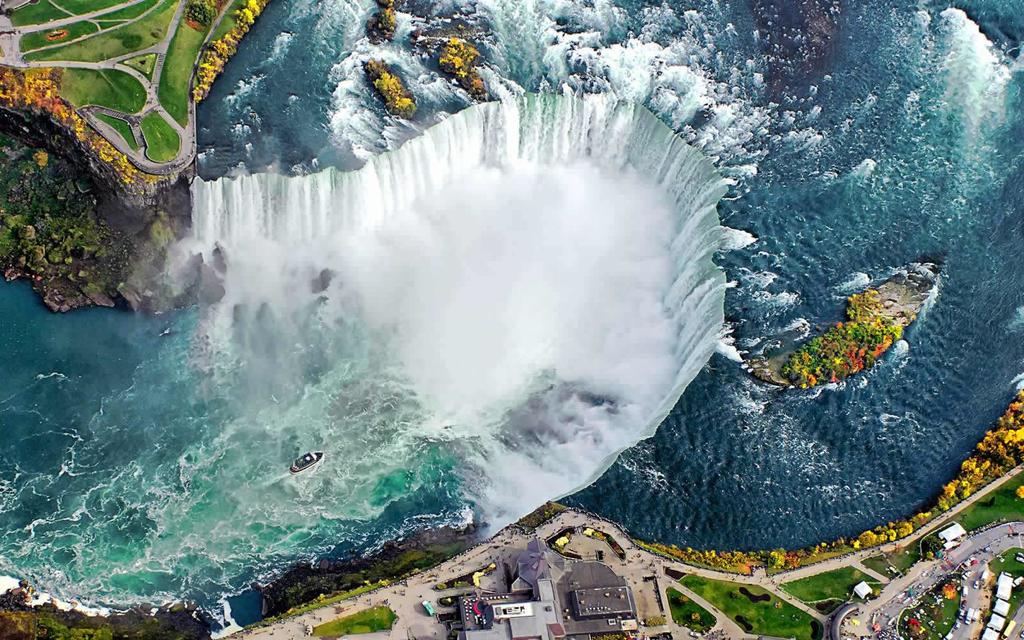 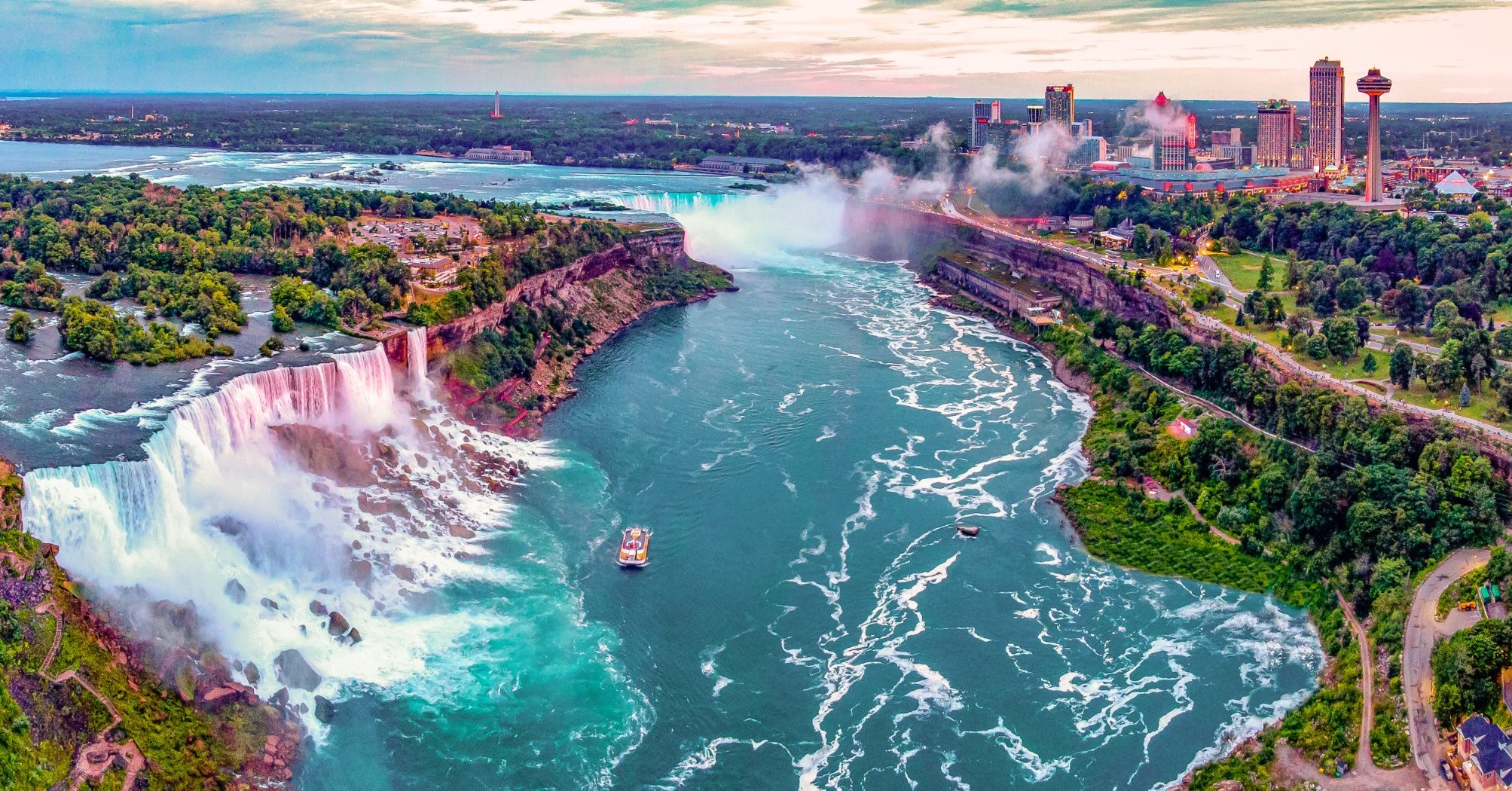 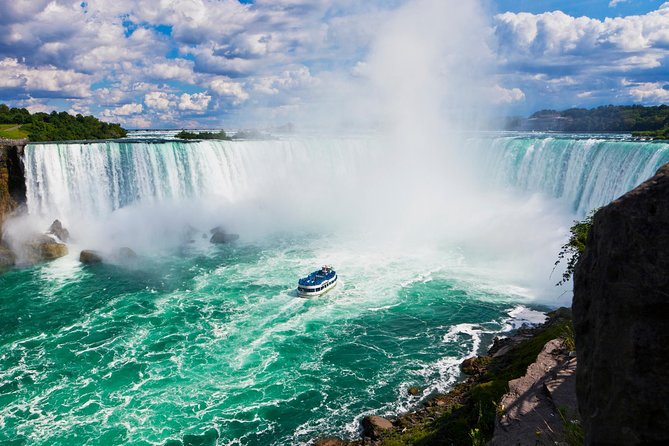 Niagara Falls
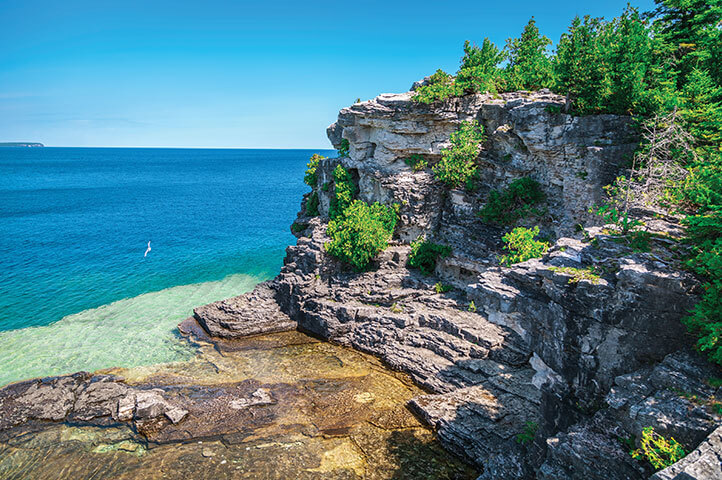 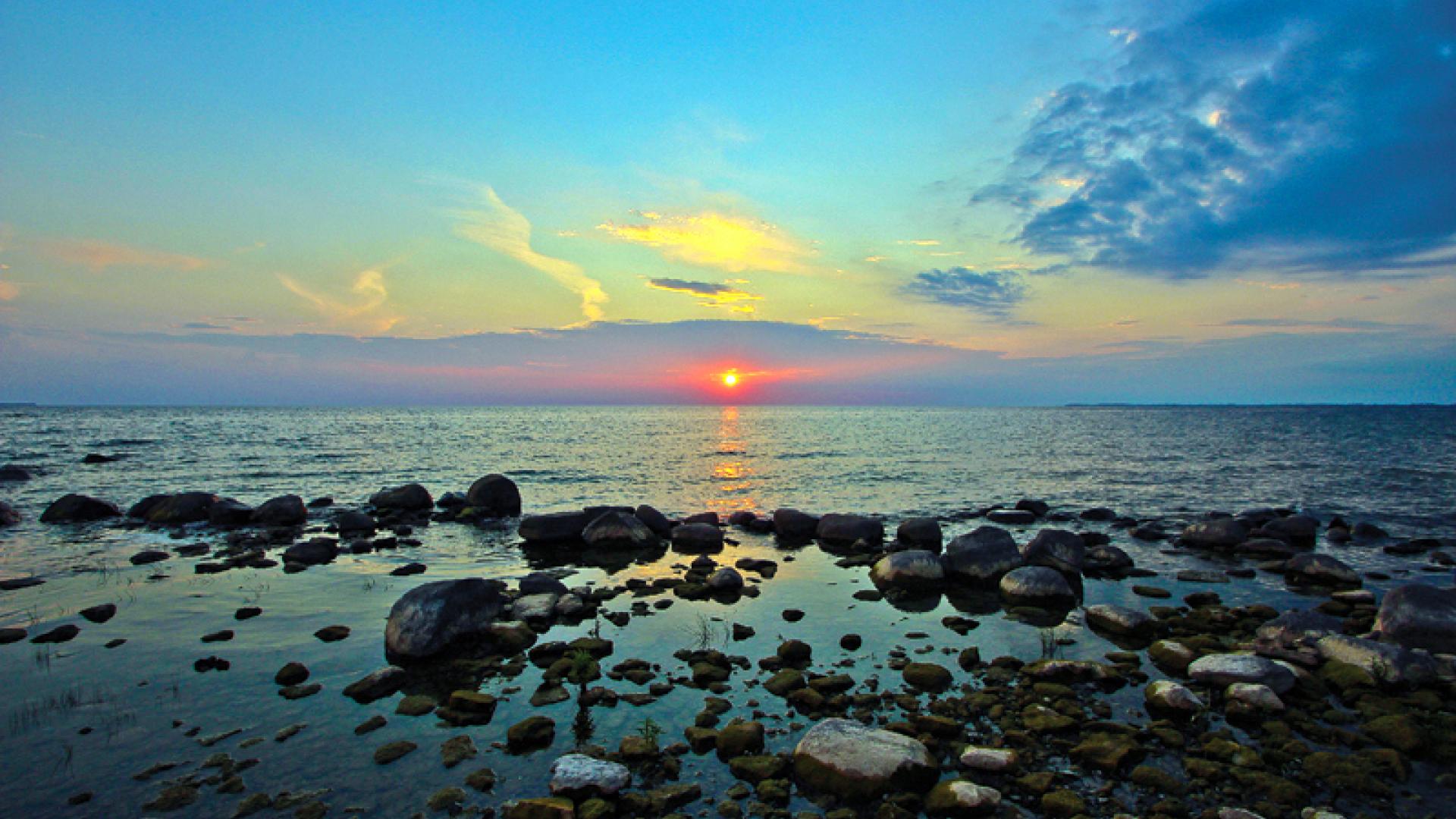 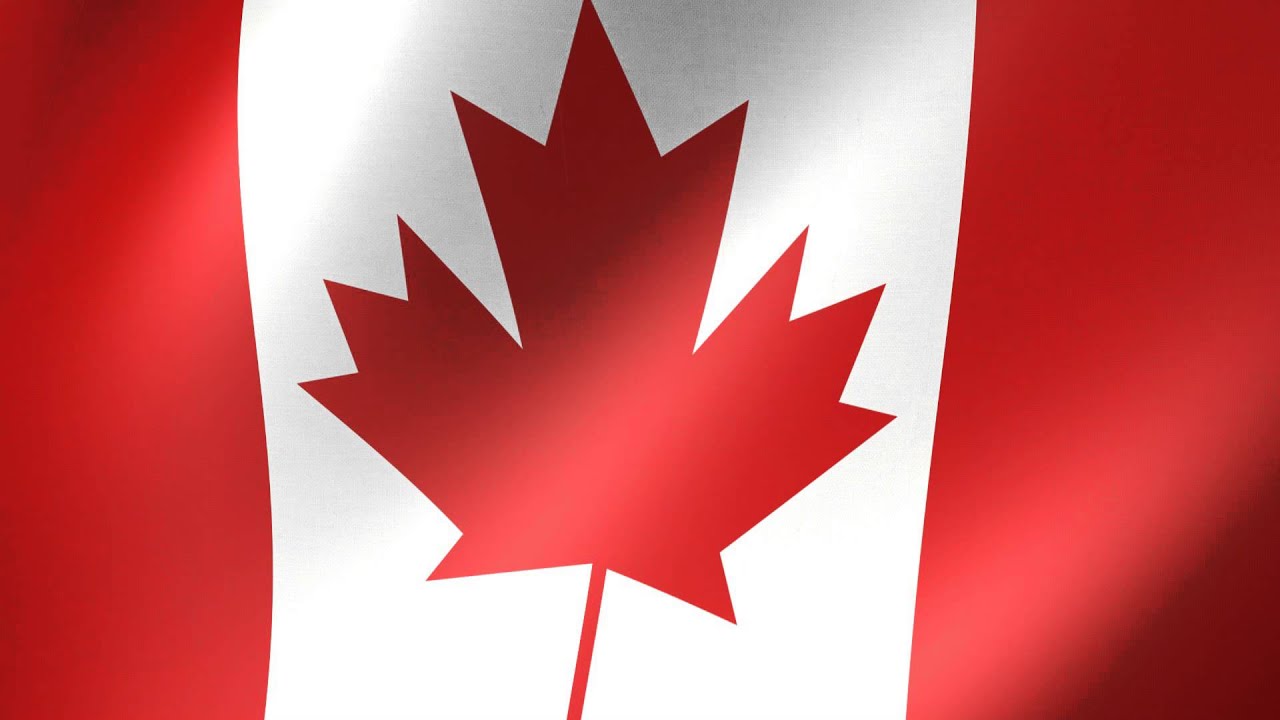 Lake Ontario
Lake Huron
Great Lakes
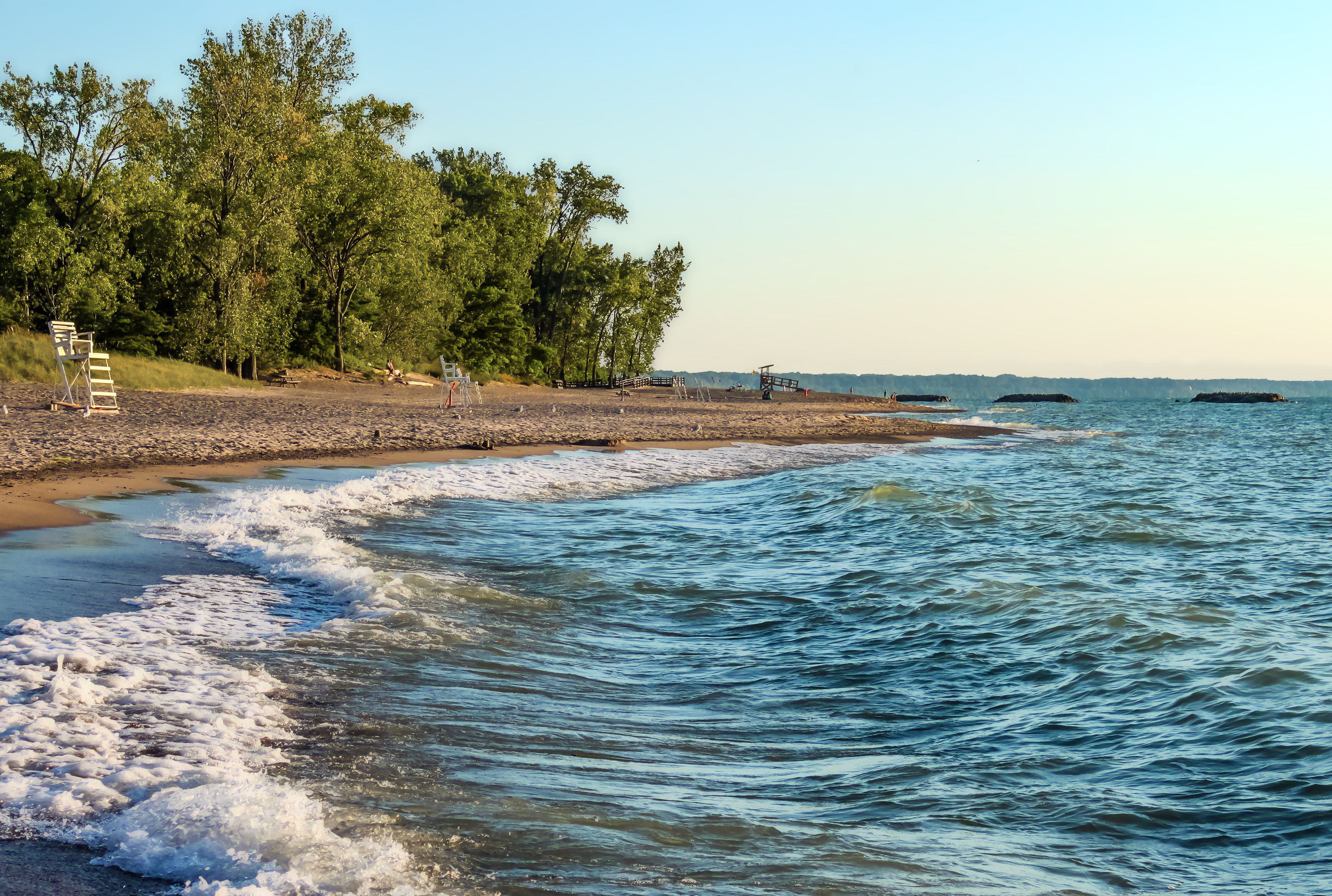 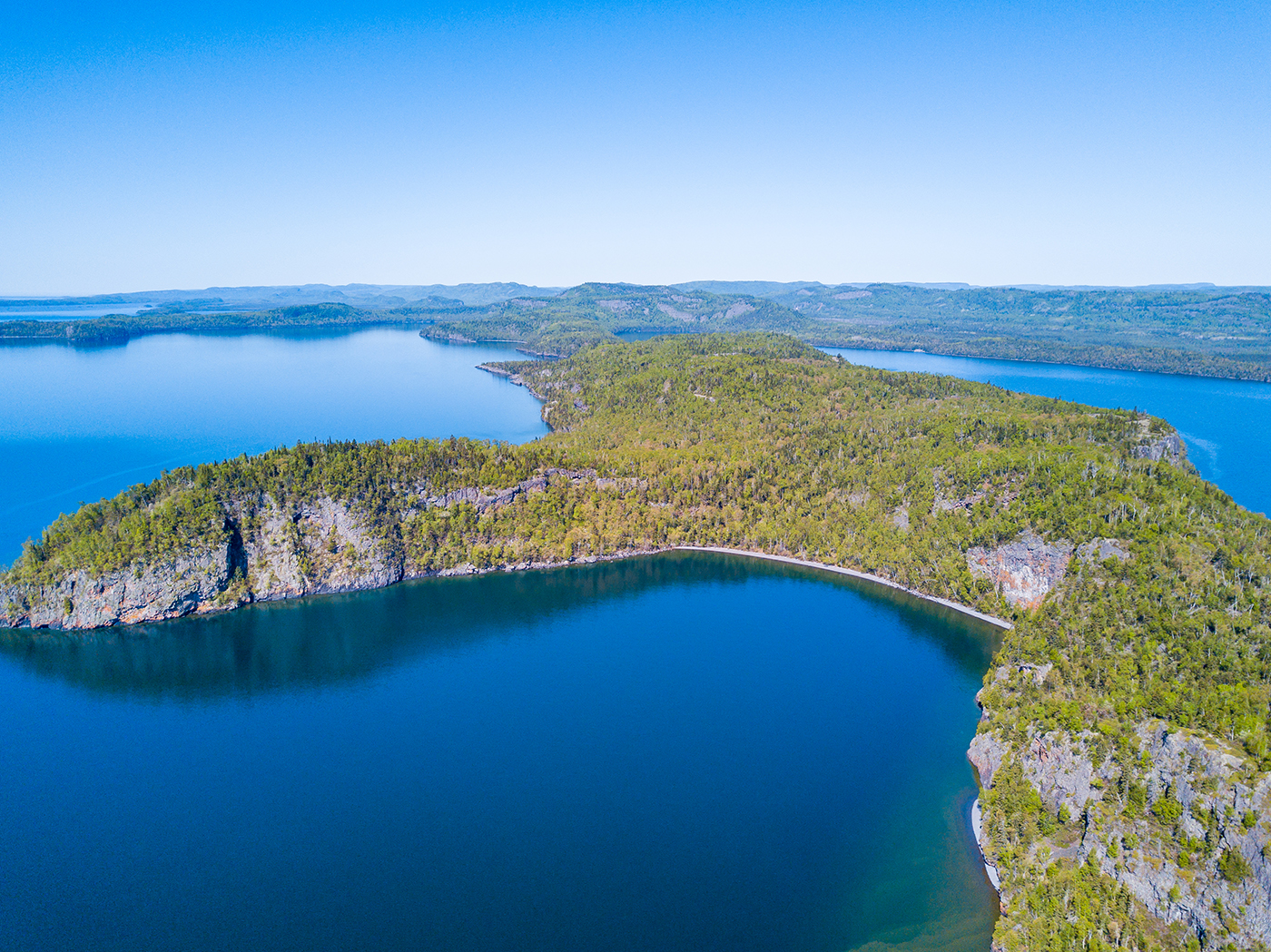 Lake Erie
Lake Superior
Beaver
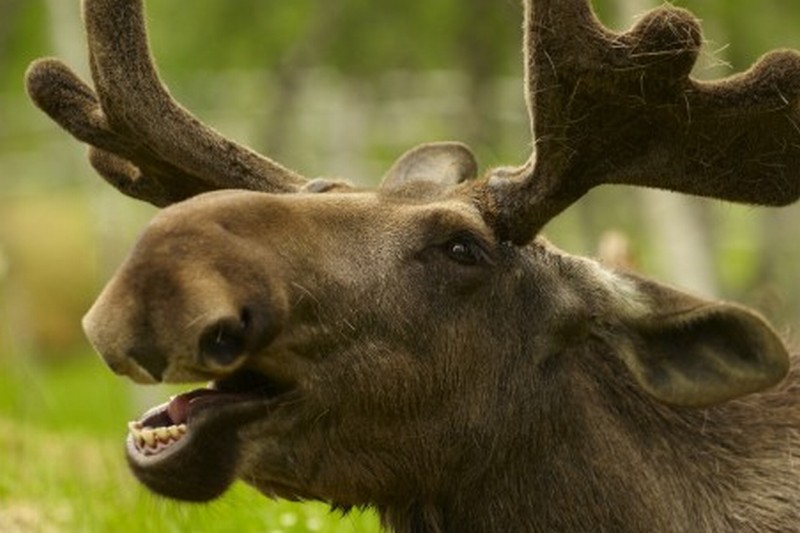 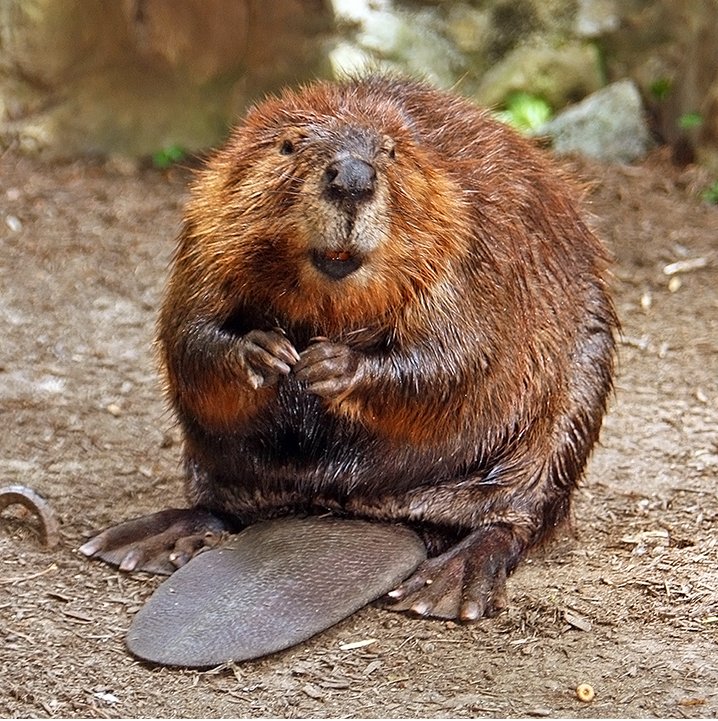 Moose
Canada Animals
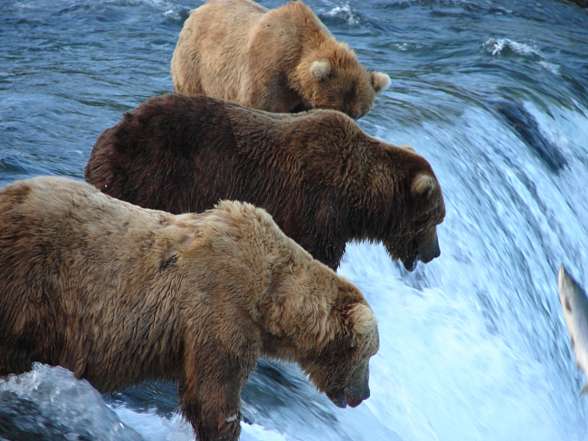 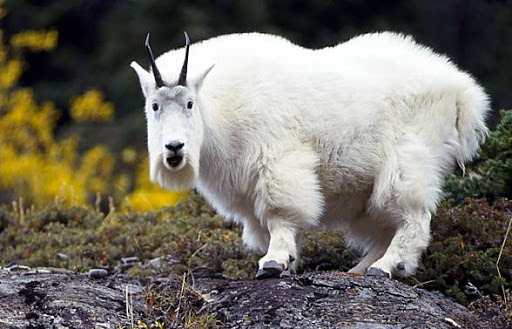 Grizzlies Bear
Mountain Goat
Celine Dion
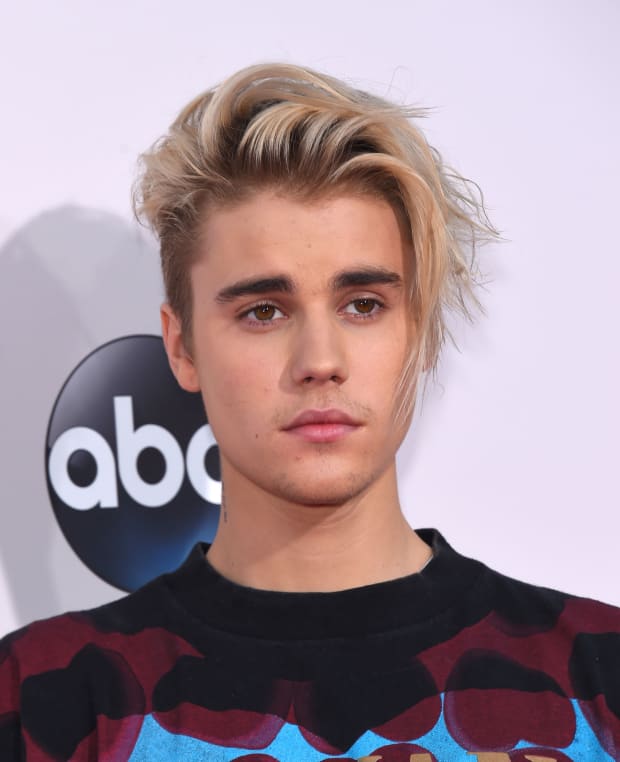 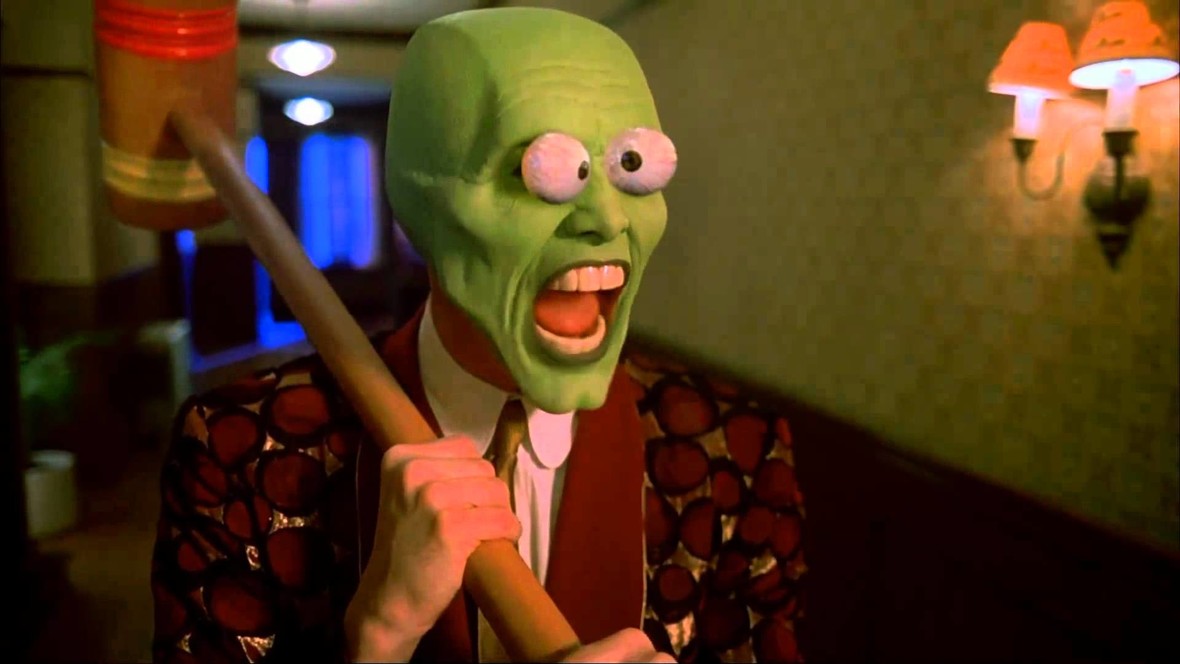 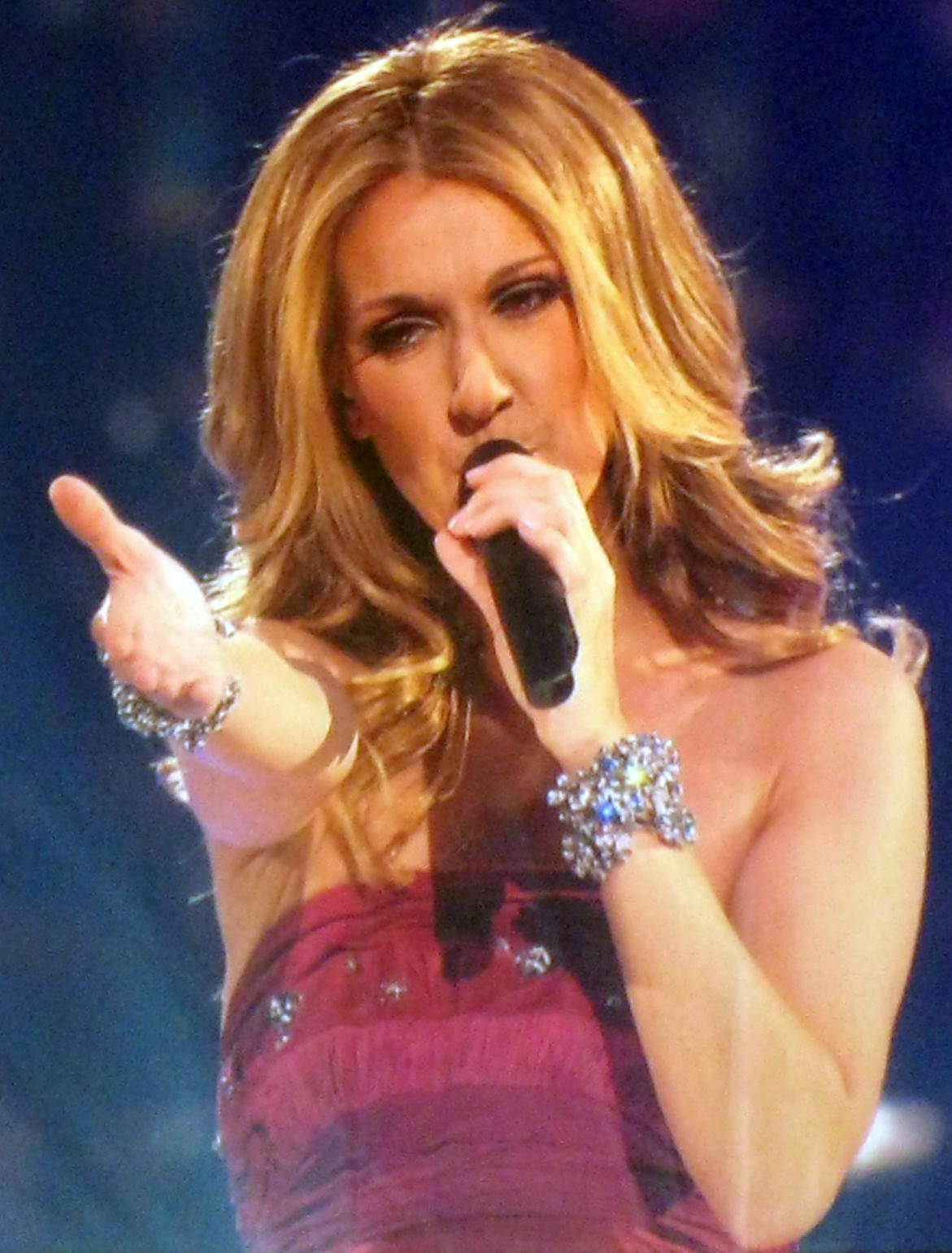 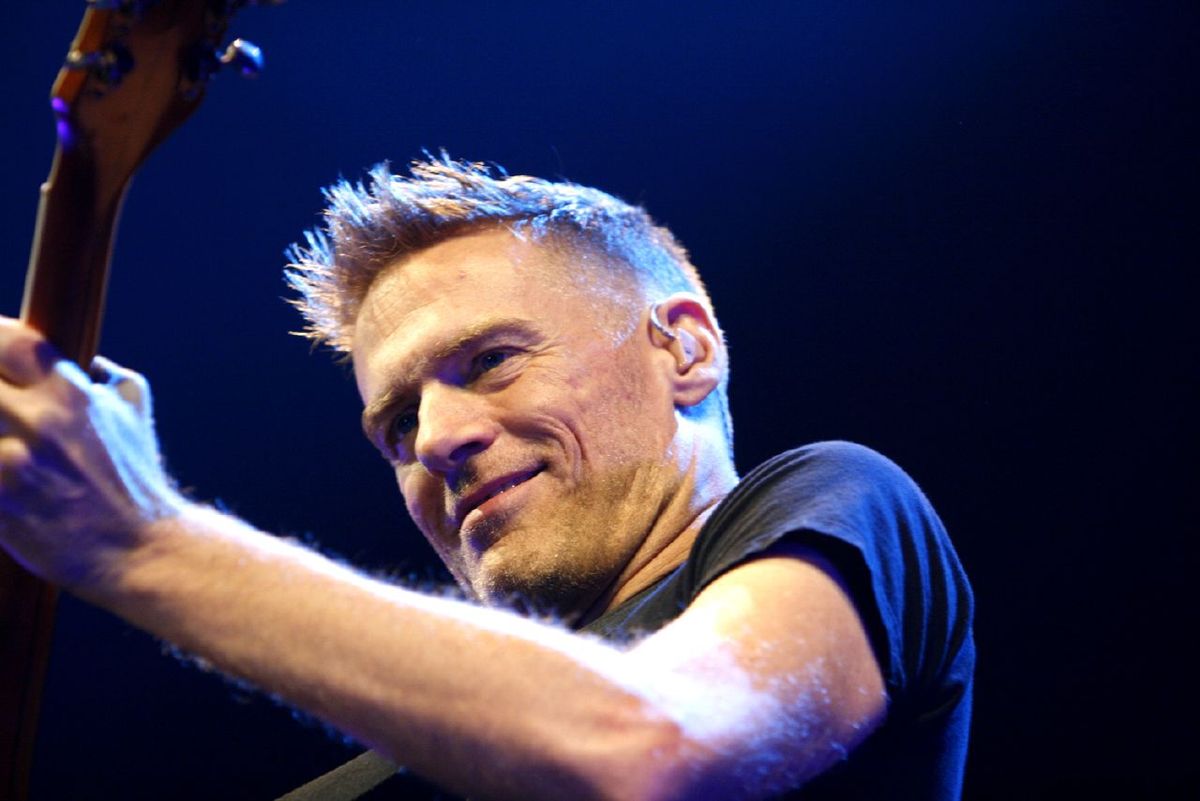 Bryan Adams
Justin Bieber
Jim Carrey
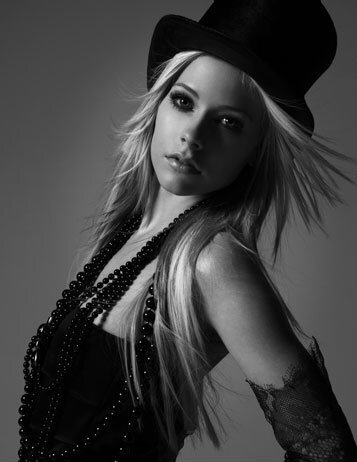 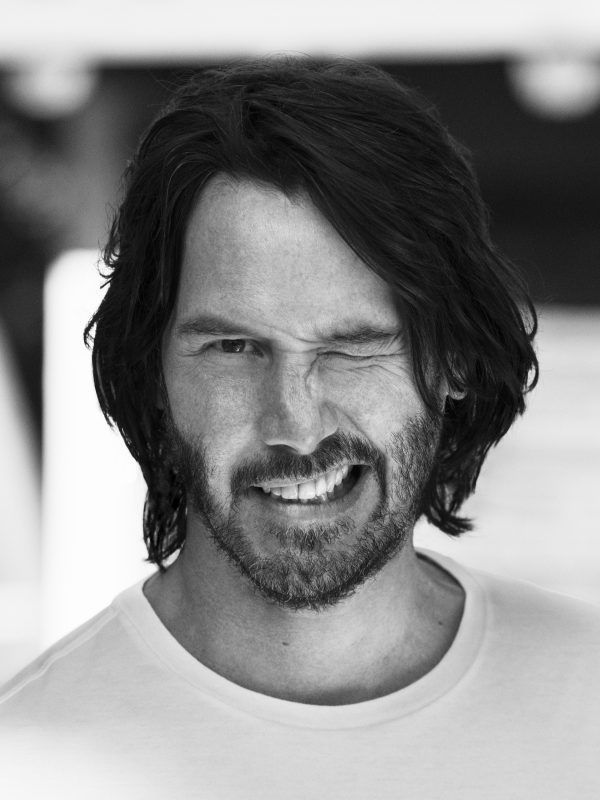 Keanu Reeves
Avril Lavigne
Famous Canadians
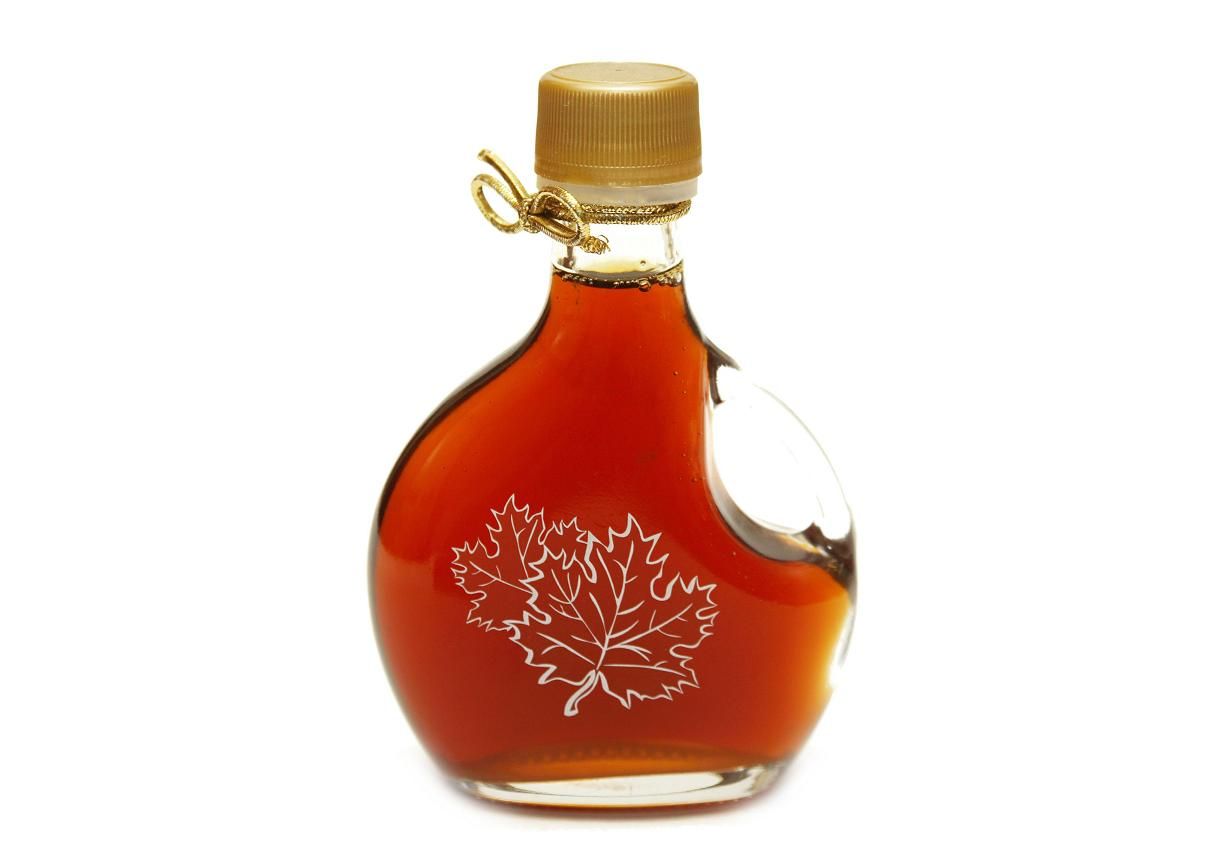 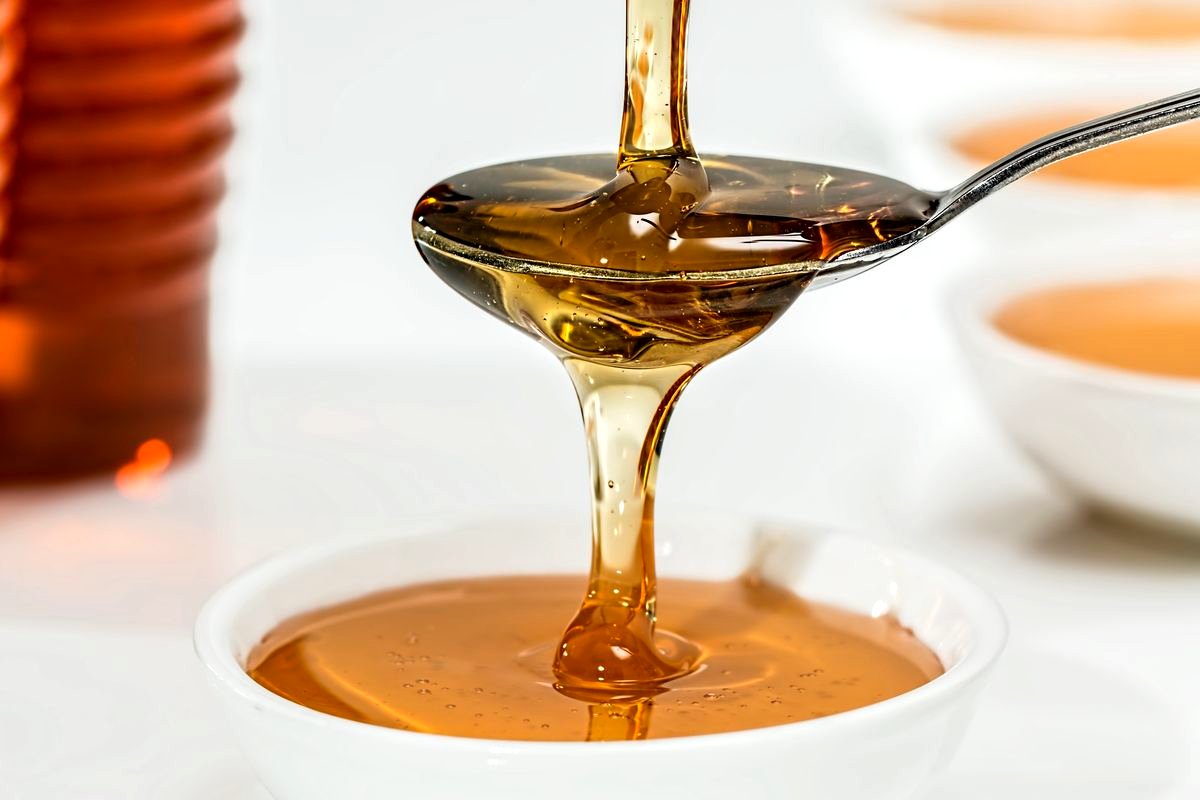 The most famous Canadian dishMaple Syrup
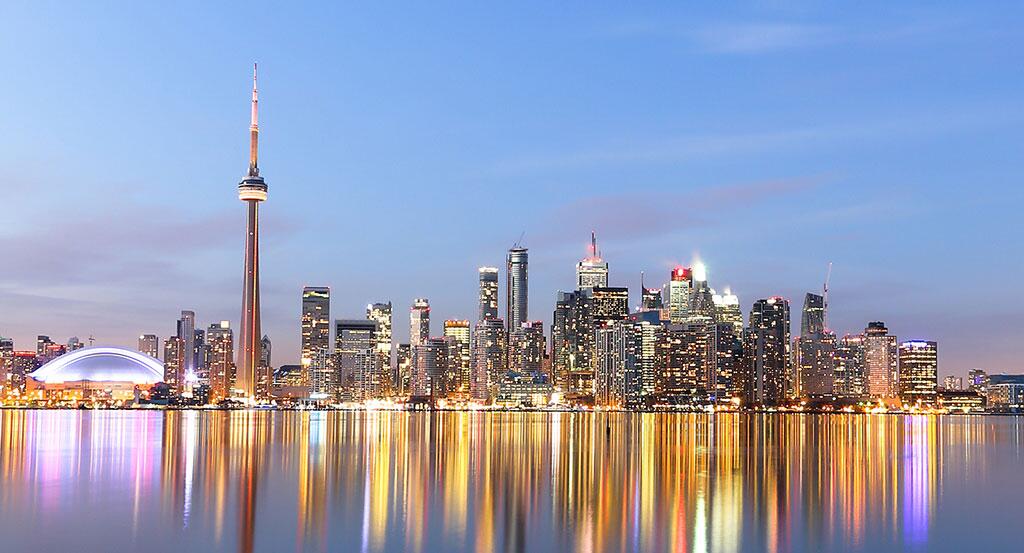 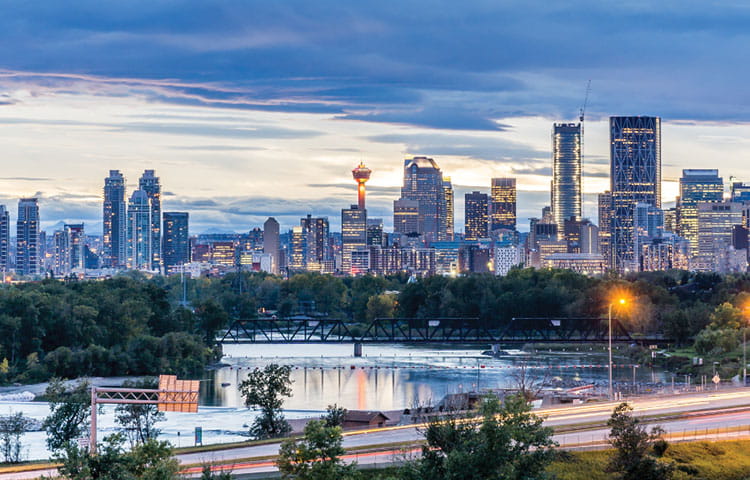 Calgary
Toronto
Canada’s Largest Cities
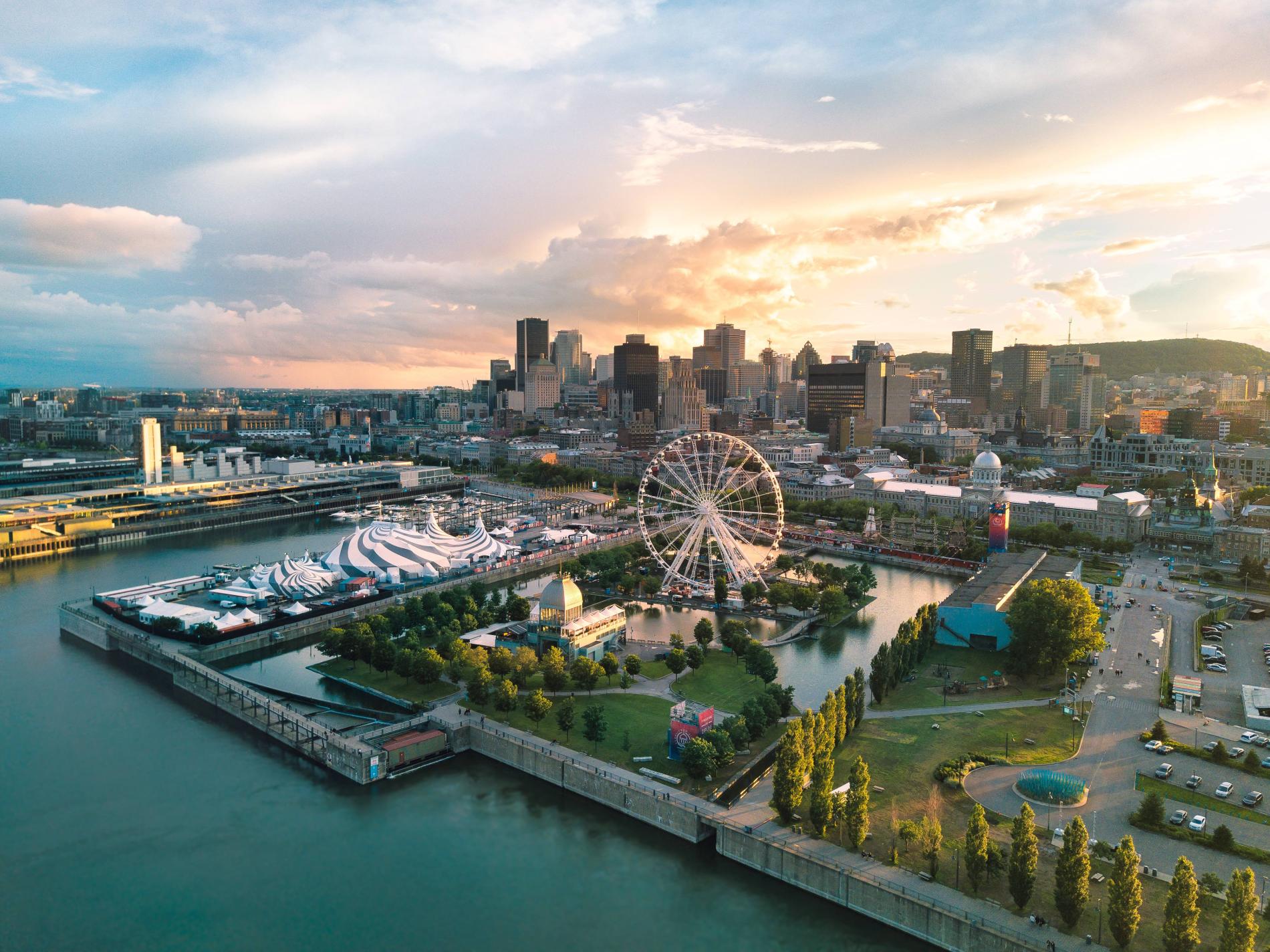 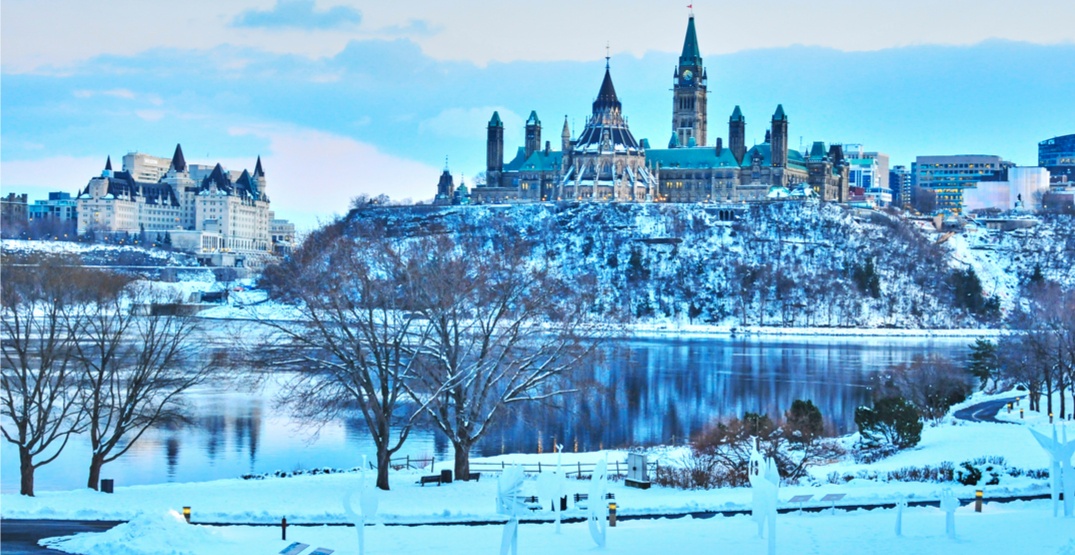 Montreal
Ottawa 
The Capital
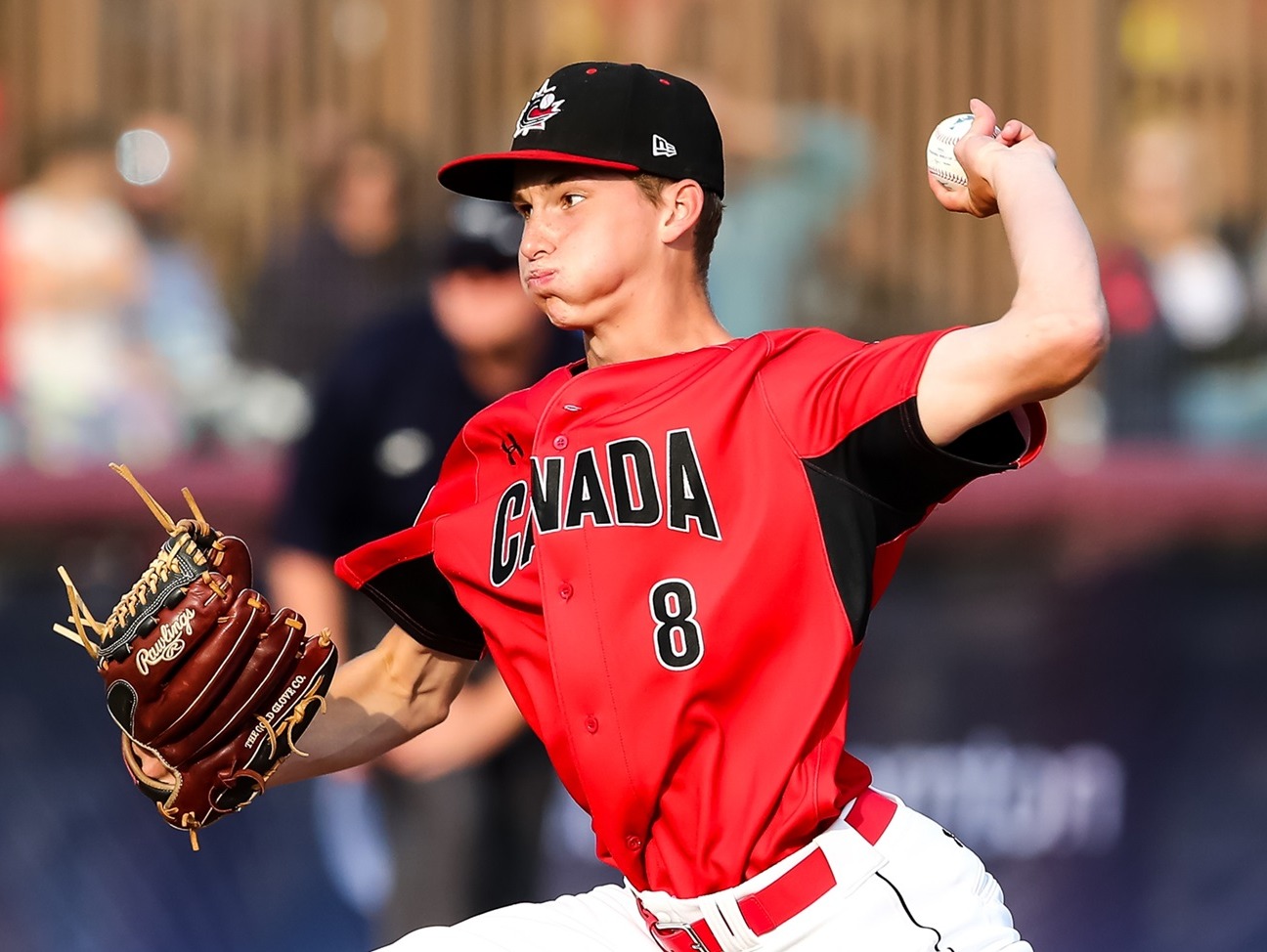 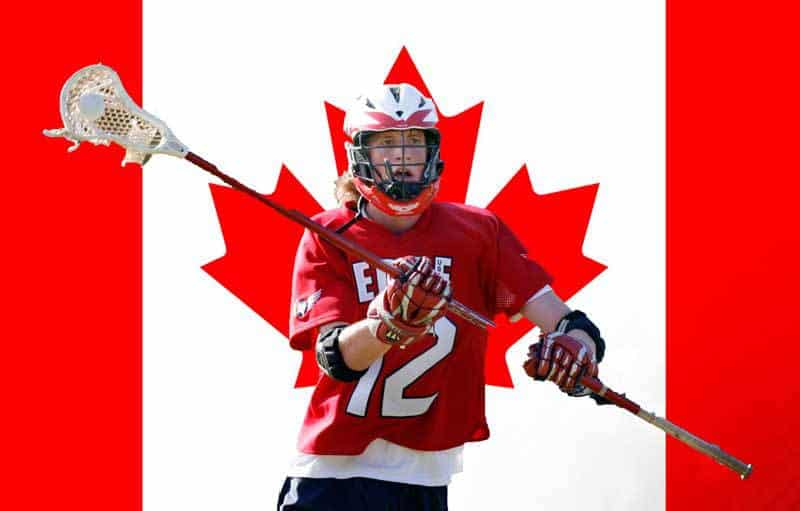 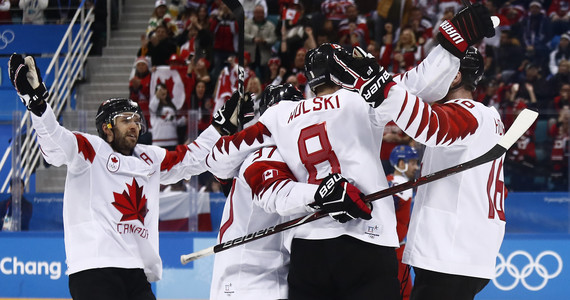 Hockey
Baseball
Lacrosse
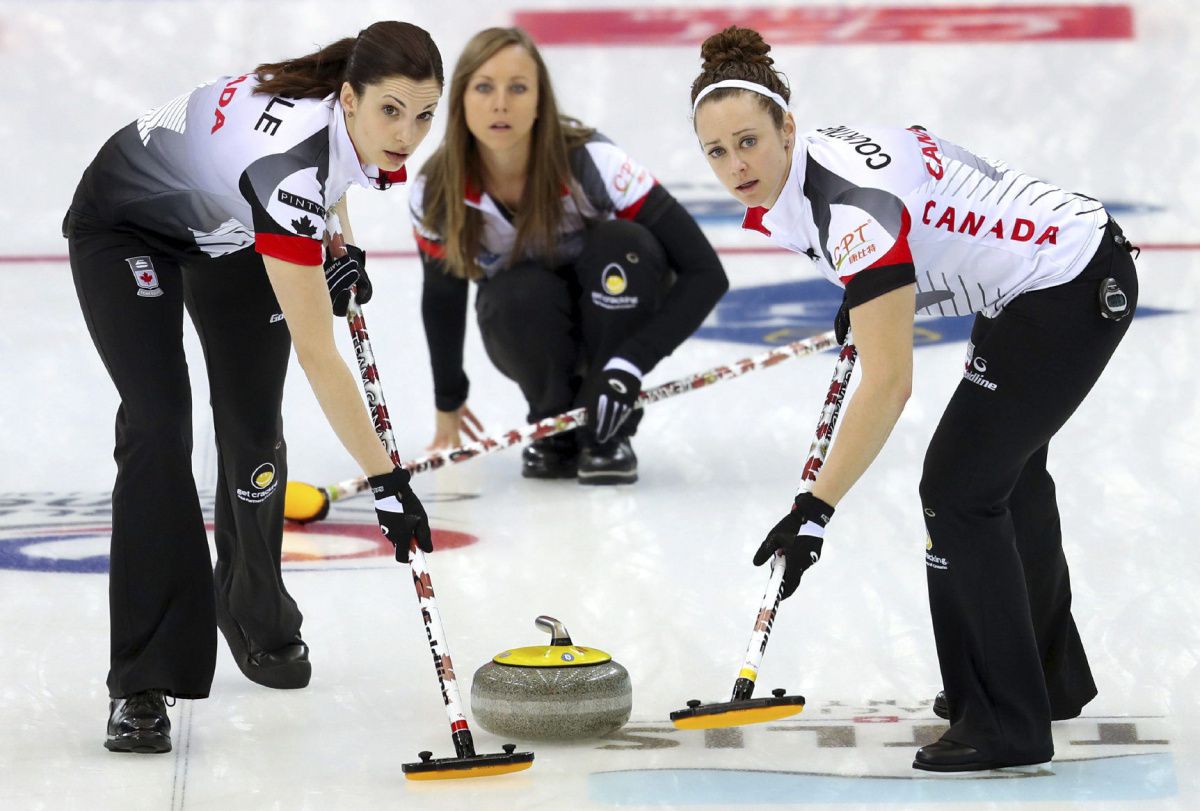 Curling
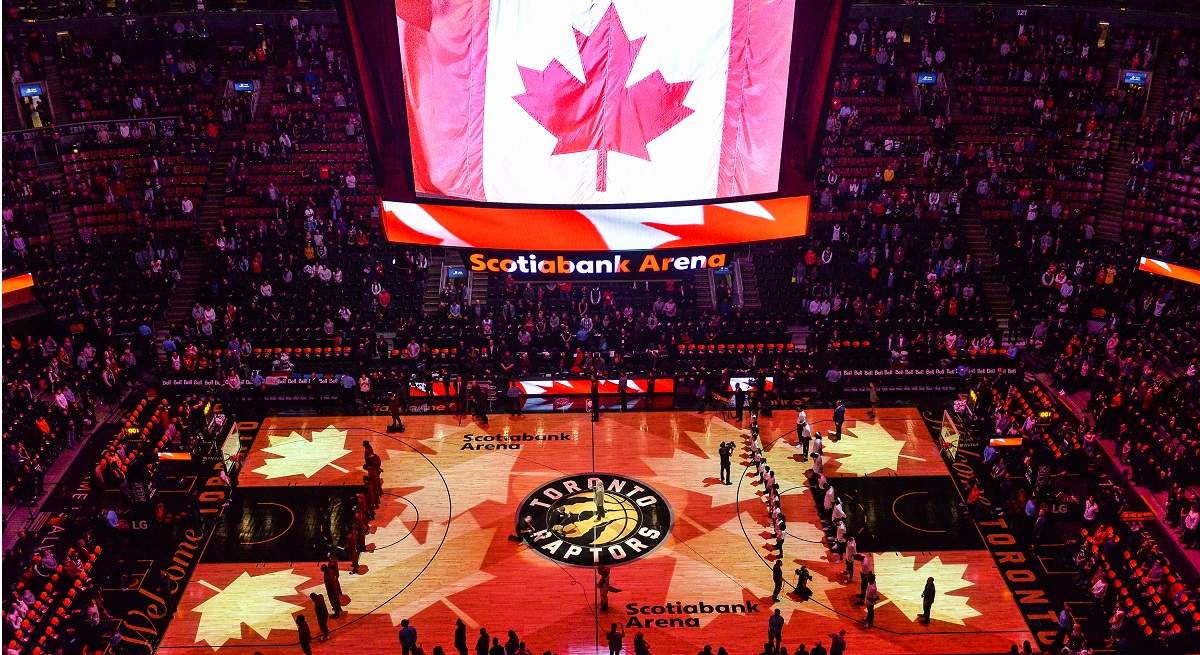 Canada’s National Sports
Basketball